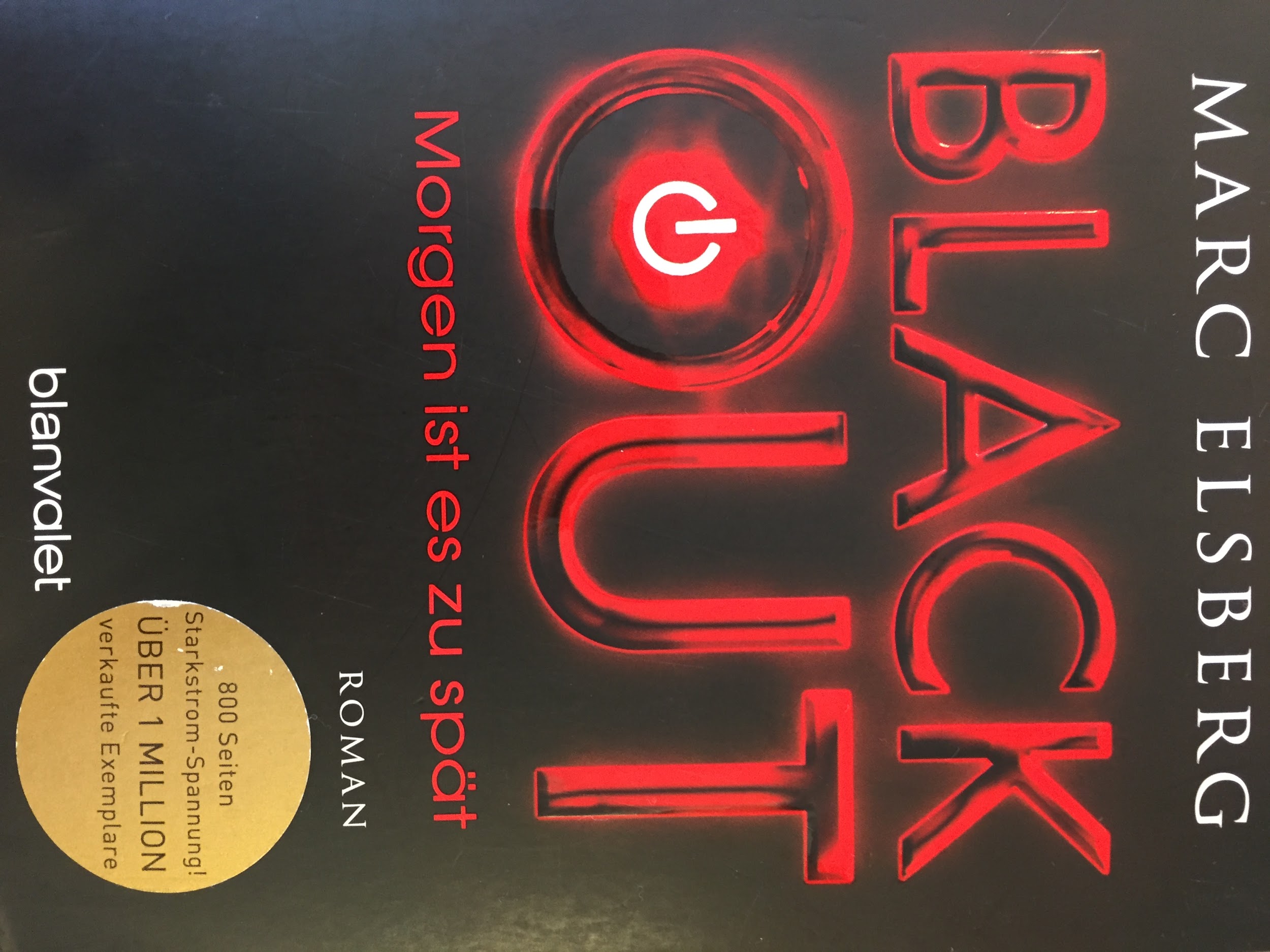 2012
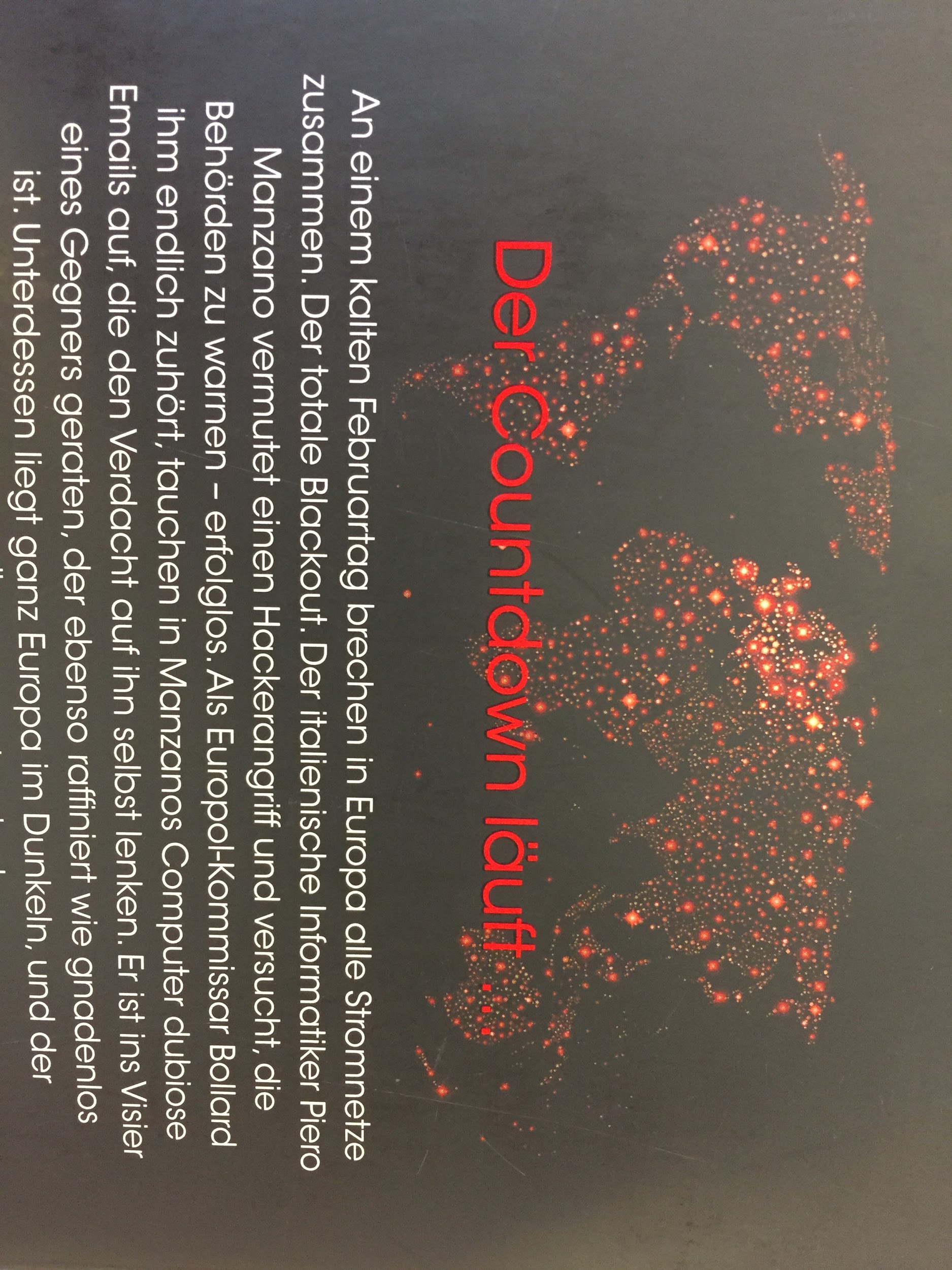 An einem kalten Februartag brechen in Europa alle Stromnetze zusammen. Der totale Blackout.
Dadurch funktionieren alltägliche Gebrauchsgegenstände wie z.B Ampeln nicht mehr und es kommt zu vielen Autounfällen.Auch die Infrastruktur droht zu zerbrechen.
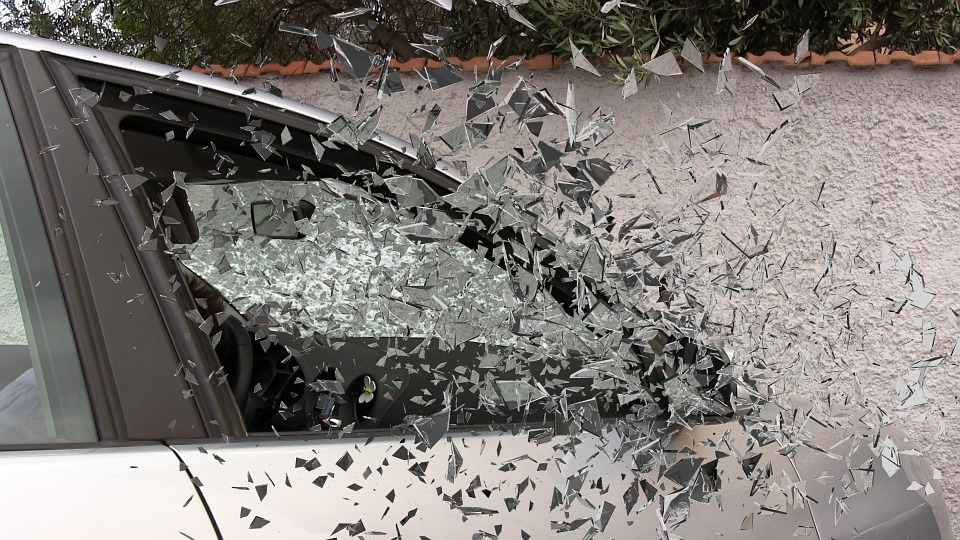 Quelle: https://pixabay.com/sv/photos/bilolycka-krossat-glas-st%C3%A4nk-glas-337764/
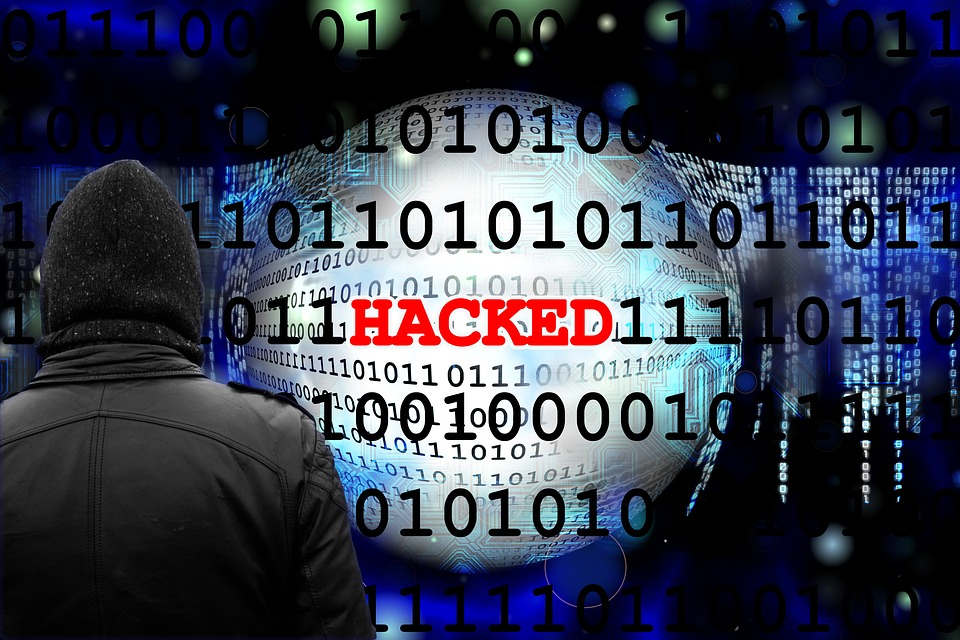 Der italienische Informatiker Piero Manzano vermutet einen Hackerangriff und versucht die Behörden zu warnen, aber sie wollen ihm nicht glauben.
Quelle: https://pixabay.com/sv/illustrations/binära-svart-cyber-data-siffror-2170630/
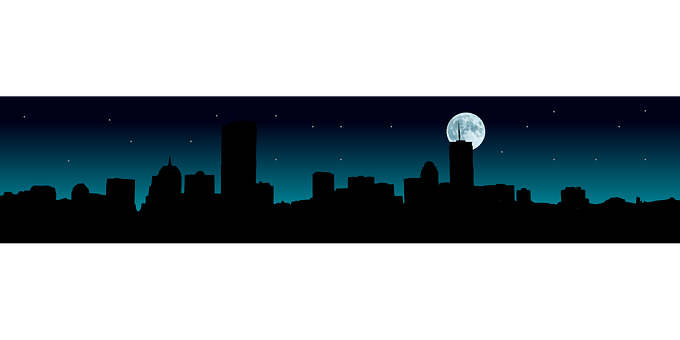 Als Europol-Kommissar Bollard ihm endlich zuhört, tauchen in Manzanos Computer fragwürdige Emails auf, die den Verdacht auf ihn selbst lenken.
Quelle:  https://pixabay.com/sv/illustrations/skyline-boston-natt-stadsbilden-2469391/
Der Gegner, der ebenso raffiniert wie brutal ist, verfolgt ihn nun. Unterdessen liegt ganz Europa im Dunkeln, und der Kampf ums Überleben beginnt …